דף ח' ע"א
גמרא  תינח היכא דנשא מת ואחר כך נשא חי דמגו דאישתרי איסור  אשת אח אישתרי נמי איסור אחות אשה
איסור אחות אישה קדים
אלא נשא חי (שמעון נשא את לאה )
ואח"כ נשא מת (ראובן נשא את רחל)
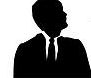 אחים
שמעון
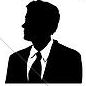 ראובן
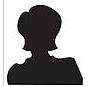 לאה
במקרה זה אי אפשר לומר          "הואיל והותר איסור אשת אח הותר גם האיסור של אחות אשתו"
משום שאיסור אחות אשה היה קודם.
רחל אסורה לשמעון משום אחות אשתו
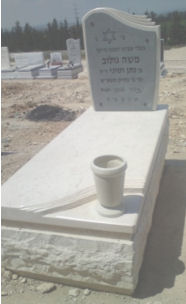 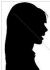 רחל
מת בלי ילדים
נשא אישה
נשא אישה
בעקבות נישואי ראובן לרחל, נוסף איסור חדש   "אשת אח"
רחל ולאה אחיות
1
יצחק רסלר  izakrossler@gmail.com
ה'.אדר ב.תשע"ט